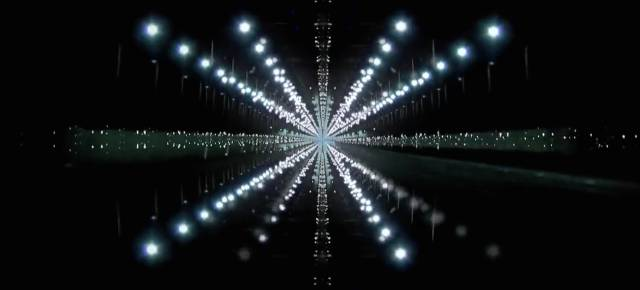 麻省華人福音堂福音講座
拓展生命的維度
講員: 王鋼橋弟兄
時間: 03.13.2022 9:45 AM
麻省華人福音堂
哈佛大學法學院法律科學博士，
波士頓頂尖律師所資深律師，
从事私募基金以及商法方面的法律業務。
60 Turnpike Rd., Southborough, MA 01772
敬畏耶和華是智慧的開端，認識至聖者便是聰明。
 ---聖經箴言9:10